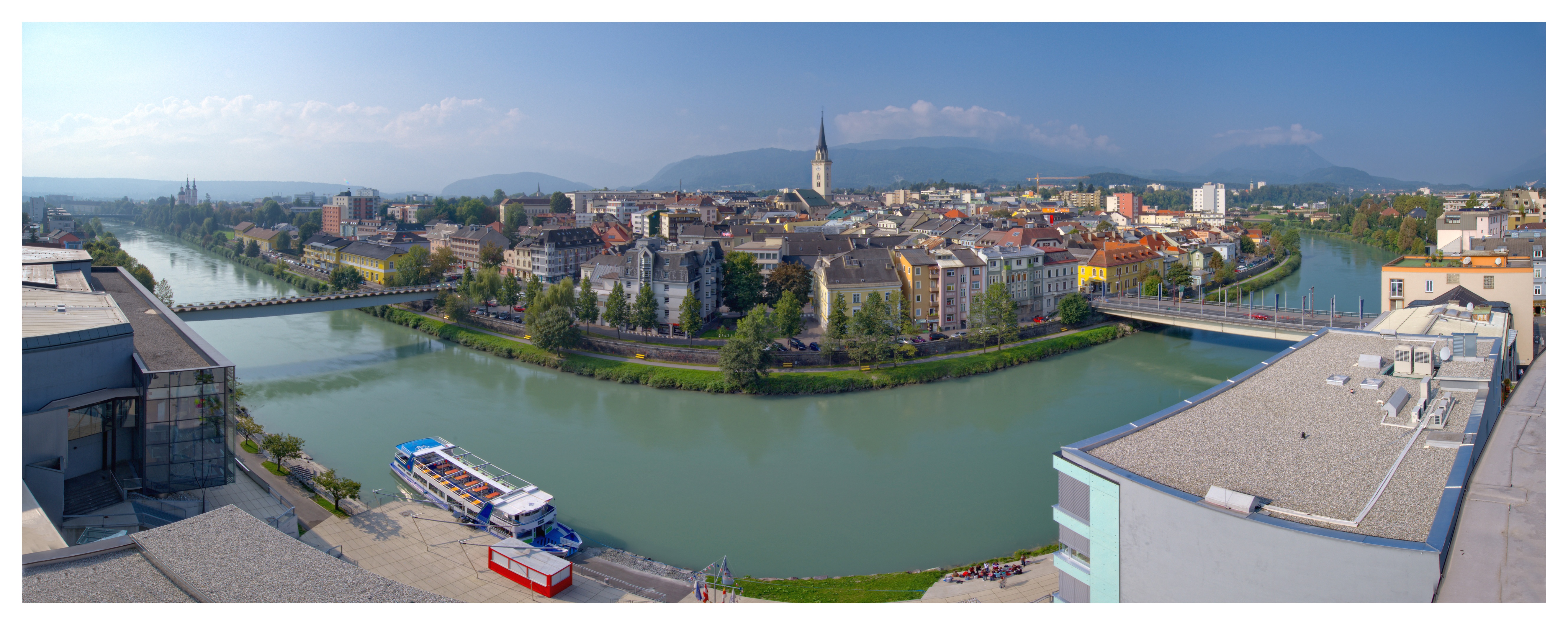 Villaco
Sostenibilità e strategia energetica a lungo termine
18th May 2016, Rome
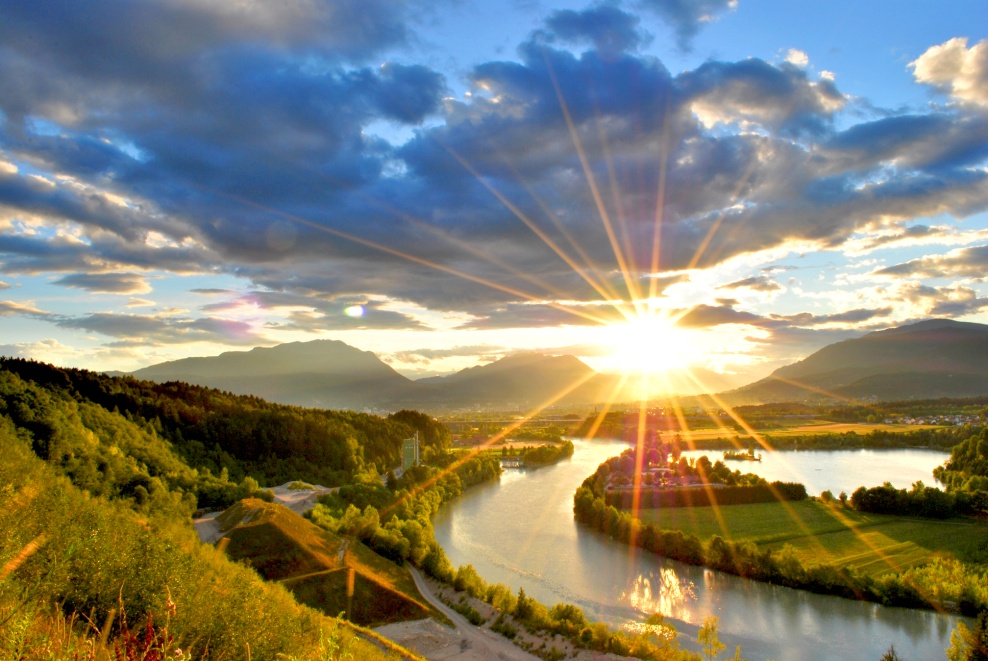 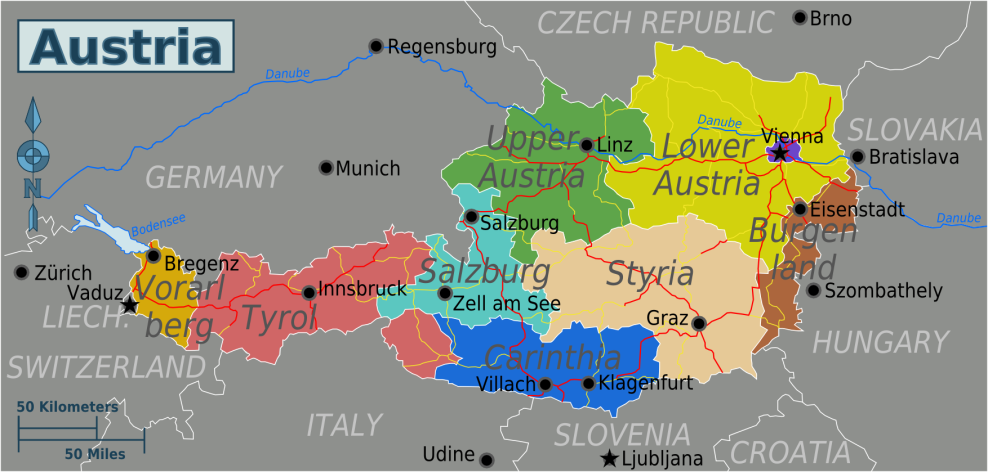 Villaco – Ottime condizioni per fonti di energia rinnovabili
Villaco è situato nell‘Austria meridionale  
Ca. 60.000 abitanti
134 km² territorio
2 fiumi maggiori nel territorio della città: Drau e Gail
56 % superficie forestale
2.182 ore di sole all‘anno
Ca 17.000 m² solare termico
Ca. 4.000 kWp PV
Ca. 39.000 kW centrali idroelettriche
Kelag calore
Fino a 80% calore da fonti di energia rinnovabili 
2013 è stata realizzata l‘alimentazione del solare termico
Inoltre ci sono diverse reti minori di teleriscaldamento a corto raggio che si basano soprattutto su energie rinnovabili (biomassa, biogas)
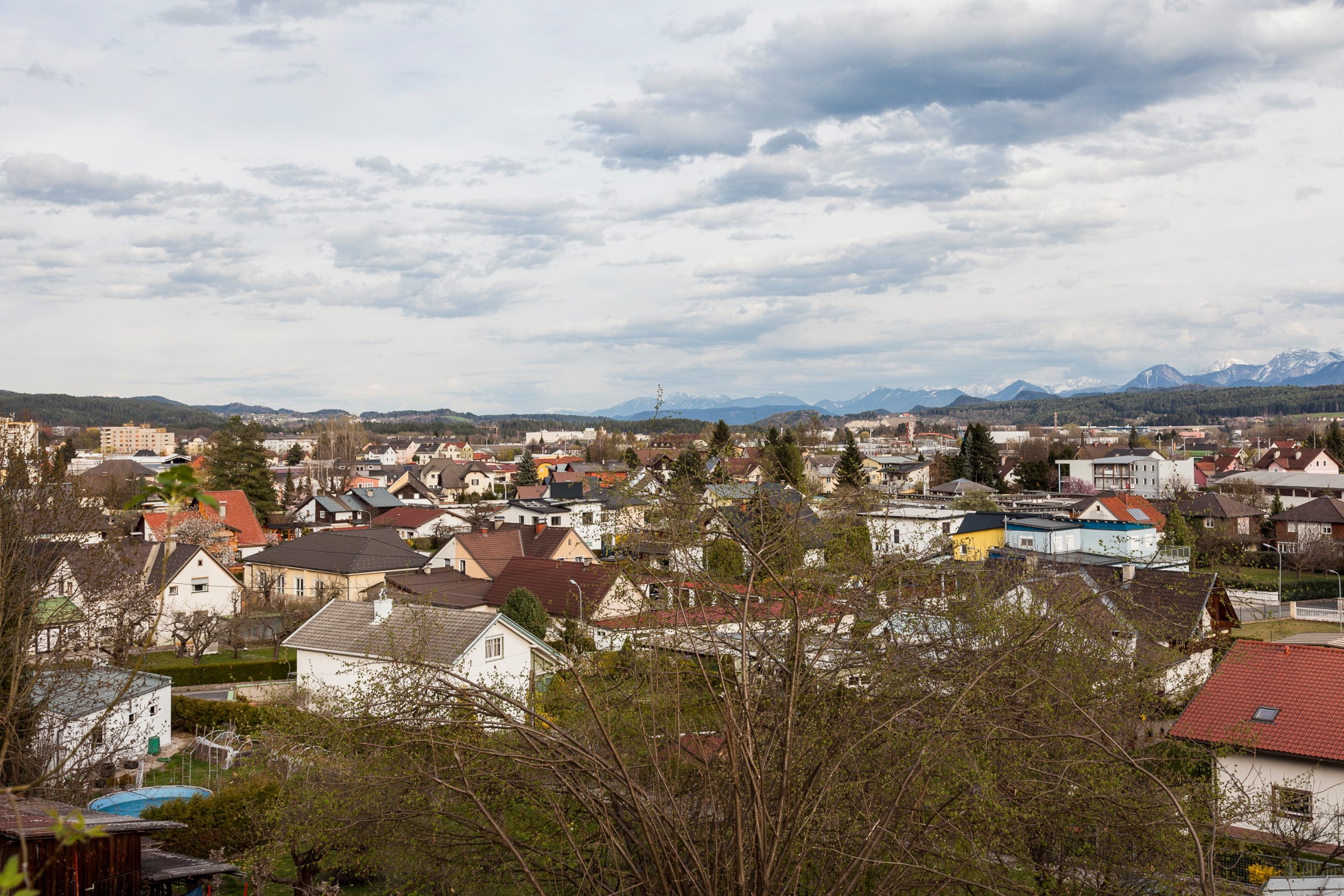 Calore
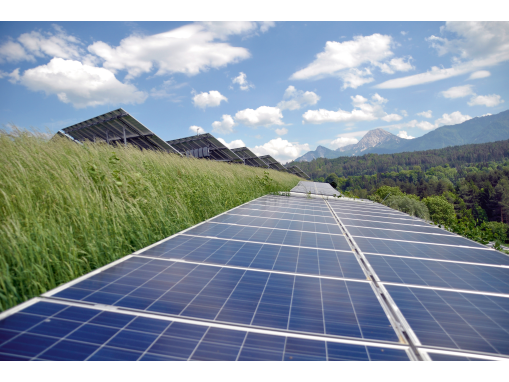 Impegni volontari

Comune dell‘Alleanza per il clima dal 1992

Comune E5

Progetti di Smart City

Iniziativa fairtrade nel 2015
Obiettivi ambiziosi – Smart City
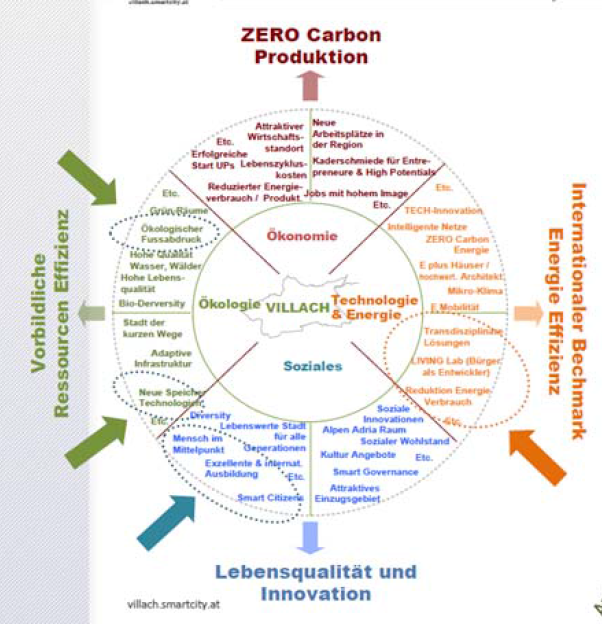 Dal 2014 Villaco ha una strategia energetica definita 
Processo di ottimizzazione continuo implementato 
2009 avvio di progetti Smart City che definirono obiettivi a medio e lungo termine. 
Obiettivi per il 2020 (anno base 2010):
30 % riduzione gas serra
50 % fonti di energia rinnovabili
aumento dell‘efficienza energetica del 20 %
Più 10 % TP, meno 10% trasporto individuale motorizzato
Vicino al cittadino: Strategia e coinvolgimento
Sviluppo urbano
Città delle brevi distanze
Utilizzo e integrazione di fonti di energia rinnovabili
Modello di coinvolgimento dei cittadini - fotovoltaico

Coinvolgimento forte e continuo dei cittadini (strategia energetica, sviluppo urbano,…)
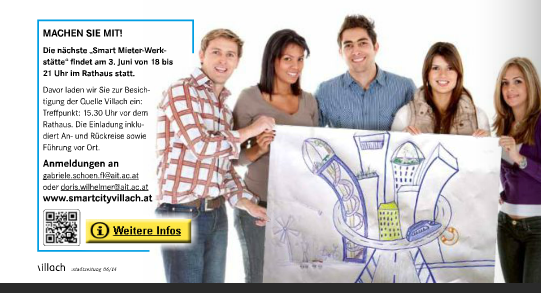 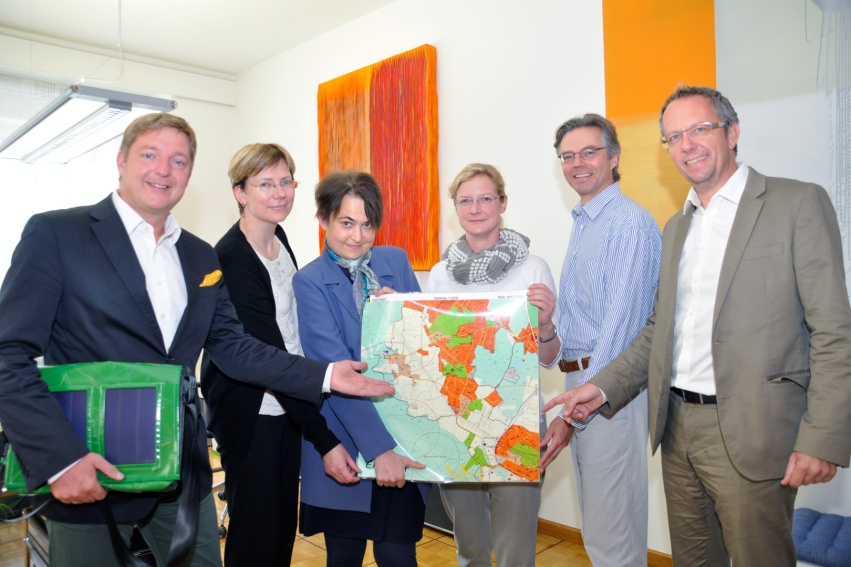 Contatto

Petra Oberrauner
Rathausplatz 1
9500 Villach
T:+43 4242 205 5201

W: www.villach.at